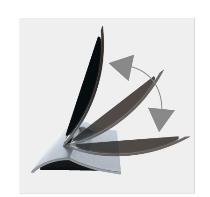 基本機能
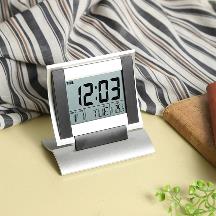 品番:D3083
ビッグディスプレイクロック
・アラーム
・時計
・日付表示
・温度計
・誕生日アラーム
・ｶｳﾝﾄﾀﾞｳﾝﾀｲﾏｰ
上代:\1,000(税込\1,100)
折り畳み＆角度調整可能なデジタル時計
大きな液晶ディスプレイが特徴です。
折畳可能
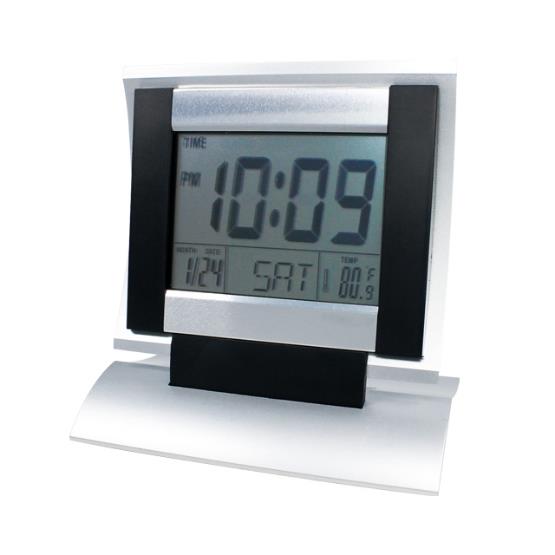 ■商品情報
memo
■名入れ範囲
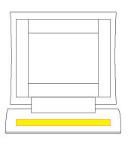 W50×H7mm